IYNT 2017
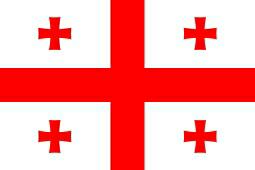 Team : Georgia
   Problem # 16
Paper wrinkle
Reporter : Anastasia kartvelishvili
Problem
“ Why does paper get wrinkled when it        gets dry after being wet ? “
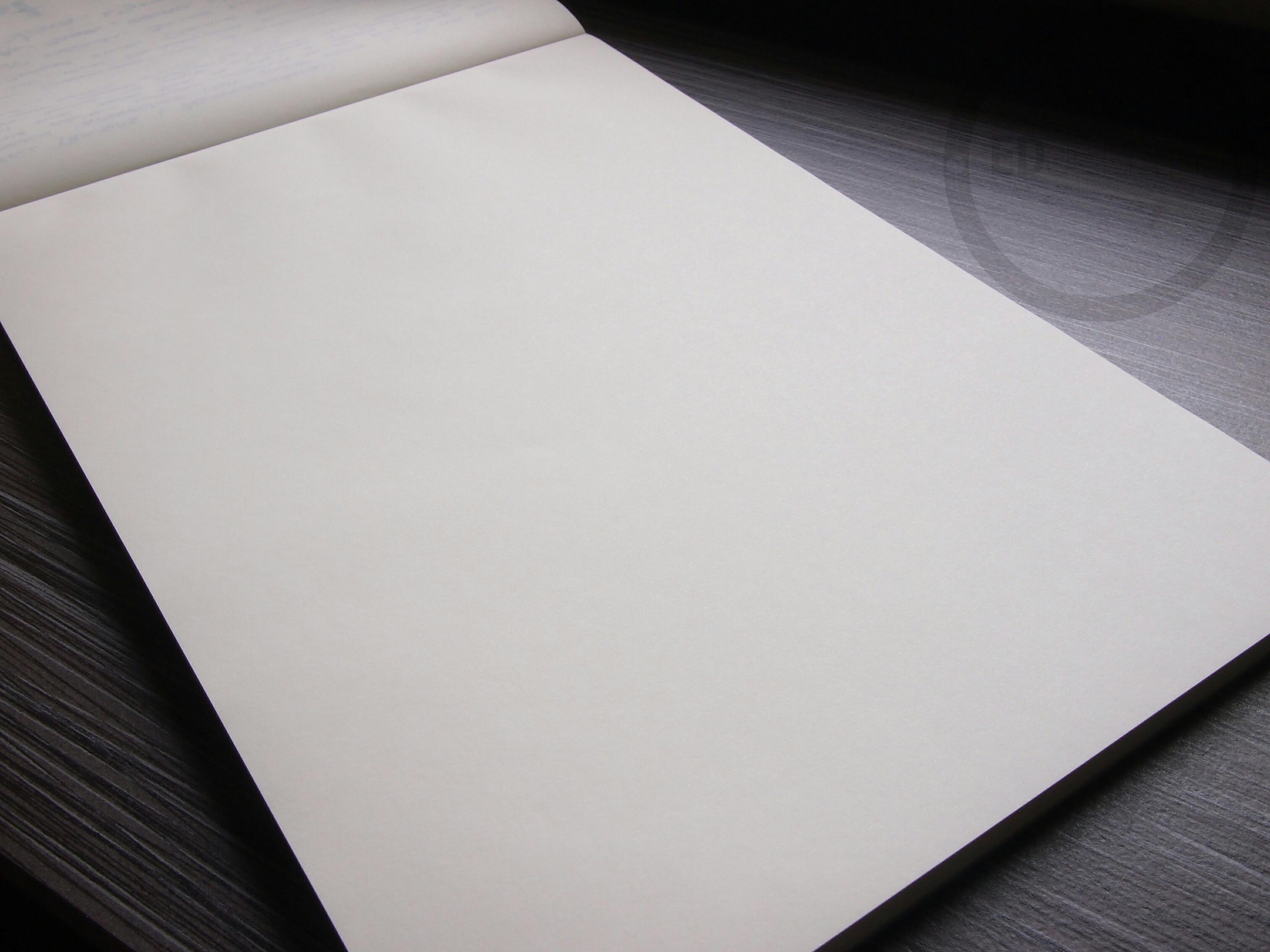 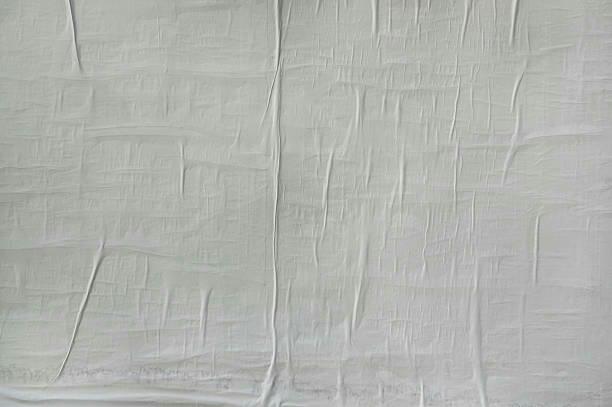 Plan of presentation
Explanation of the phenomenon 
Reaction between paper and water molecules
Evaporation processes  
Theoritical model
 analytical equation 
  - wrinkage dependence on temperature , wetting time and kind of  liquid.
 Experiments 
Comparison of theoritical model and experiments
Conclusion
Paper wetting process
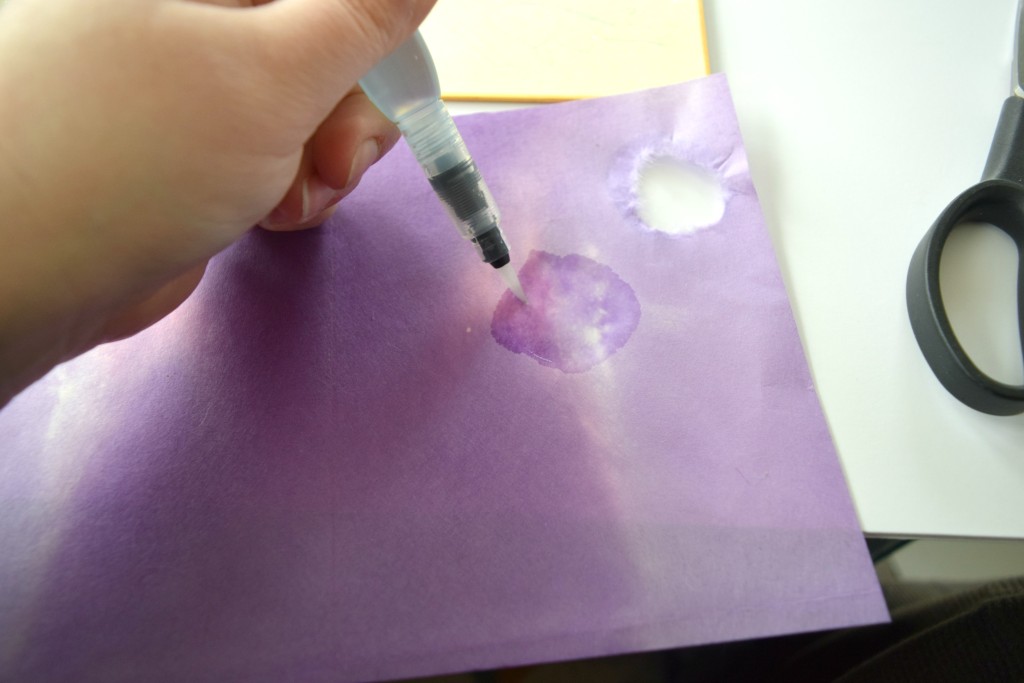 Paper – amorphous polymer
Open of polymer structure
Evaporation process
chaotic moving of water molecules
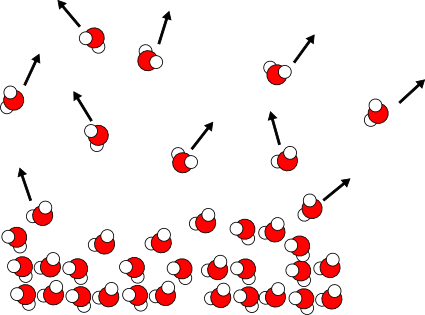 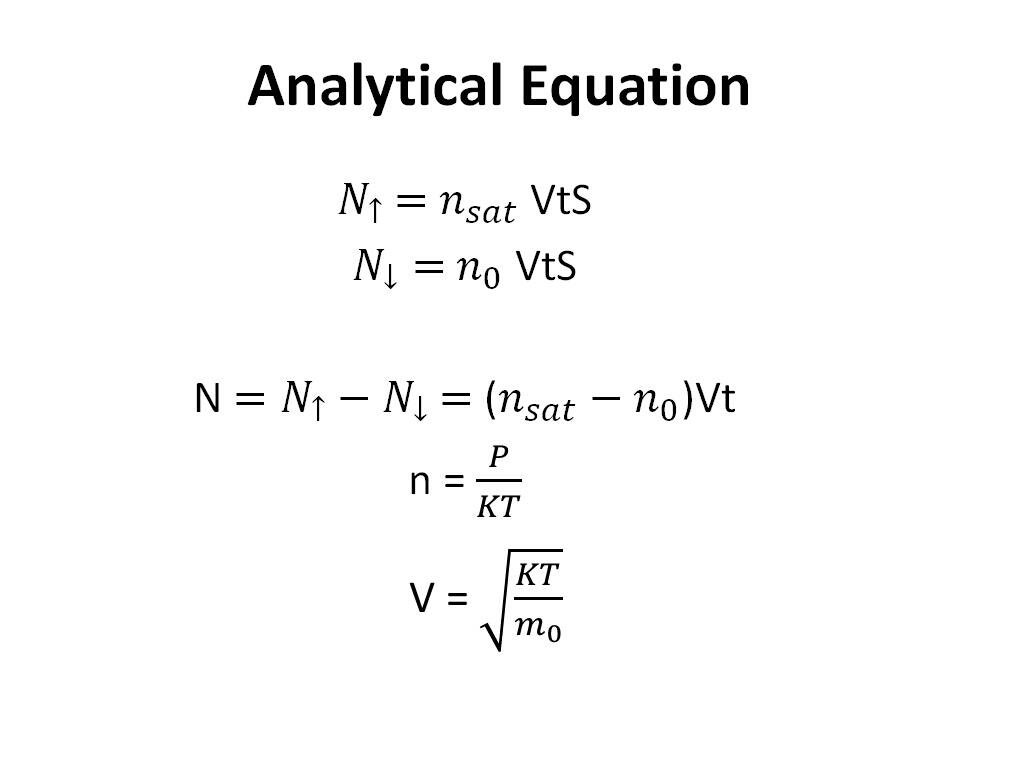 What evaporation is depended on
Temperature
 Surface area
 Kind of liquid
Experiments
1. Dependence on temperature 
 2. Dependence on wetting time ( for how long we put paper in the water)
 3. Dependence  on kind of liquid
How I measure paper wrinkle
First   length x width
       Final   length x width
Different temperatures
T = 1°
T = 10 °C
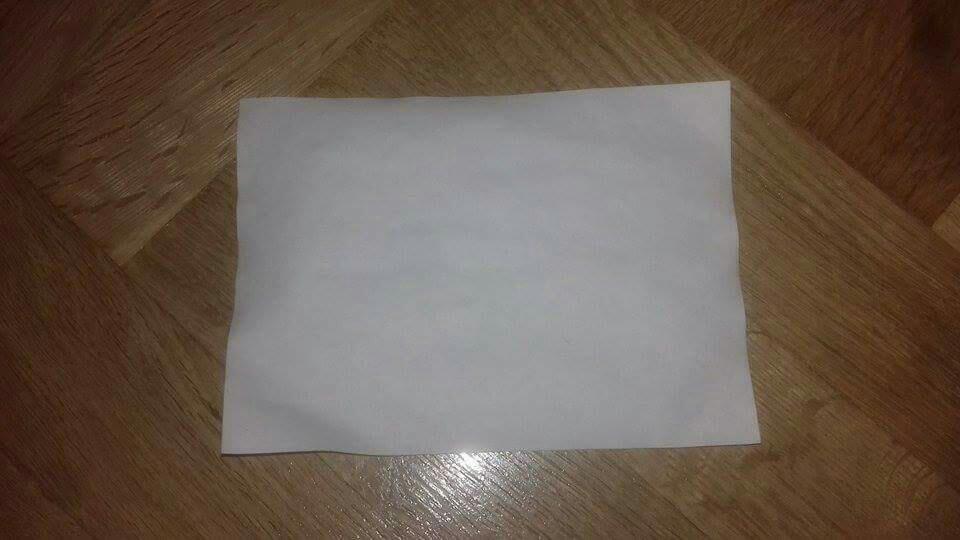 11.6 cm
11.58 cm
First length – 16 cm
     First width  - 11.7 cm
15.9  cm
15.87 cm
T = 20 °C
T = 30 °C
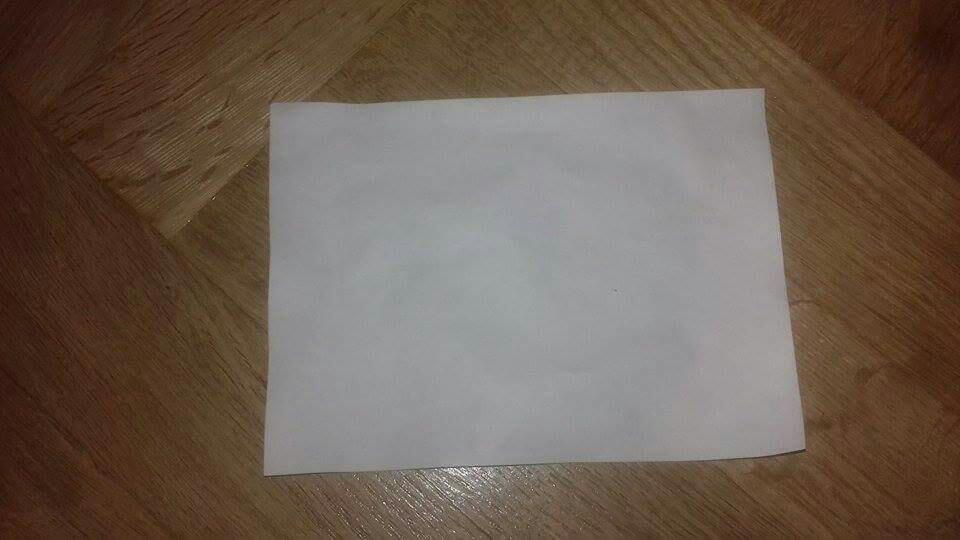 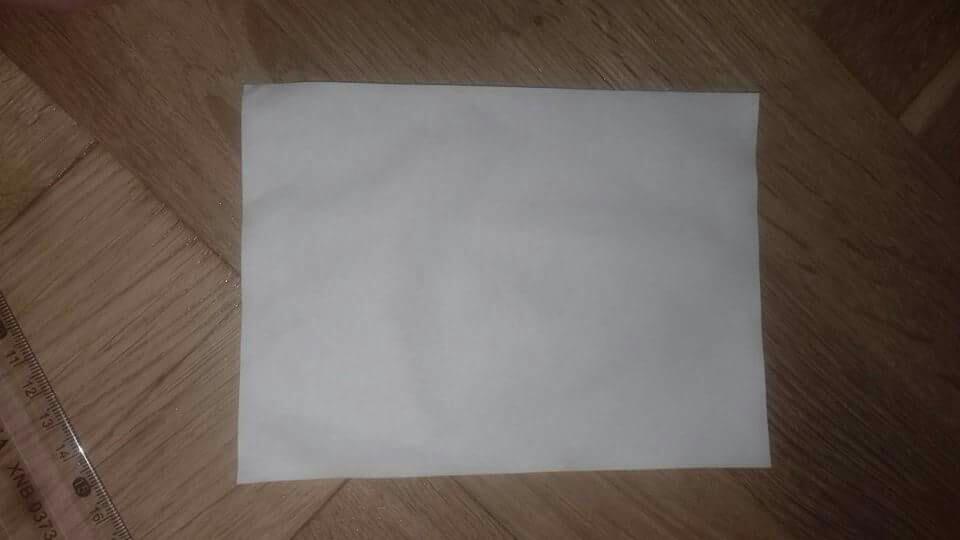 11.566 cm
11.52
15.7 cm
15.68 cm
Different temperatures
T = 50°
T = 40°
T = 60°
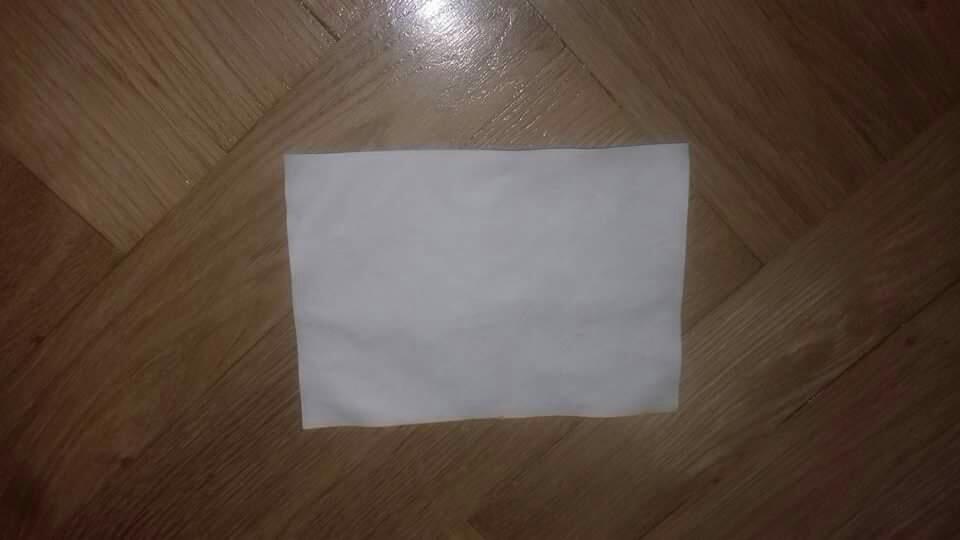 11.44 cm
11.12 cm
11.3 cm
15.64 cm
15.5 cm
15.36 cm
Wrinkage Dependence on temperature y (Delta length × delta width)
Dependence on wetting time
Time=3sec
Time = 13sec
First length – 16cm 
First width – 11.7cm
11.58cm
11.64cm
15.84 cm
15.710 cm
Time = 44sec
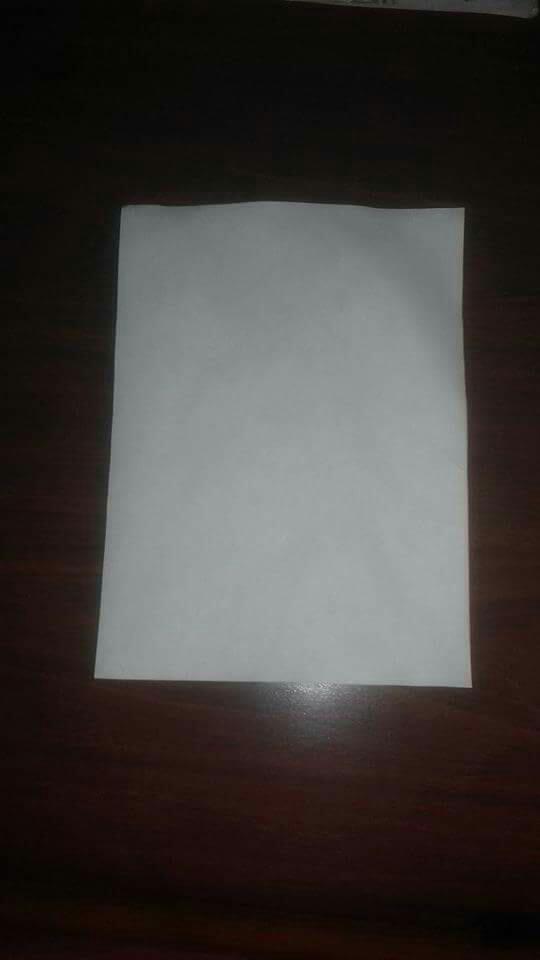 Time = 31 sec
Time =18sec
11.42Cm
11.371cm
11.37Cm
15.422 cm
15.425cm
15.589cm
PAPER WRINKLE Dependence on wetting time
TIME SEC
EXPERIMENTS FOR DIFFERENT KINDS OF LIQUIDS
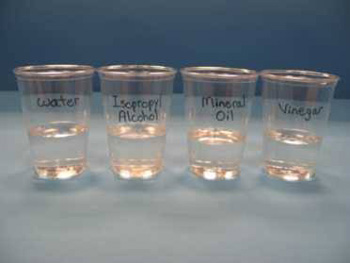 HOW PAPER WRINKLE DEPENDS ON AMOUNT OF A HEAT WHICH IS NESSECARY LIQUID TO START EVAOPORATE
CONCLUSION
PAPER WRINKLE STRONGLY DEPENDS ON EVAPORATION PROCESS
       TEMPERATURE
       SURFACE AREA
       CONCENTRATION OF WATER
       KIND OF LIQUID
 AS WE RISE TEMPERATURE OF LIQUID PAPER WRINKLES MORE
 IF PAPER STAYS IN THE WATER FOR A LONGER TIME IT WRINKLES MORE
 IF L RISES PAPER WRINKLE BECOMES LESS.
THANK YOU FOR ATTENTION